SNS Resident Course Update
Gregory J. Zipfel, MD
Committee on Resident Education (CoRE)
Chair – Rich Byrne
Subcommittees
Curriculum
Chair – Tim Mapstone
Portal
Chair – Warren Selman
Vice-Chair – Nicholas Bambakidis
Resident Courses
Chair – Greg Zipfel
Resident Course Subcommittee Members
Alexander Khalessi
Ricardo Komotar
Paul Larson
David Limbrick
Thomas Origitano
Ali Ozturk
Vikram C. Prabhu
Gustavo Pradilla
Ganesh Rao
Scott Shapiro
Philip Stieg
Chris Winfree
Julian Wu
Greg Zipfel (Chair)
Dan Barrow
Bernard Bendok
Rich Byrne
Joseph Ciacci
Aaron Cohen-Gadol
E. Sander Connolly
William T. Couldwell
Aclan Dogen
Bruce Ehni
Richard Ellenbogen
Isabella Germano 
M. Sean Grady
Costas Hadjipanayis
Michael Haglund
Carl Heilman
Michael Kaplitt
2016 – Sustainability issue raised
2016
PGY1	$320,000 
PGY2 	$458,000 
PGY4/5 	  $45,000 
PGY6/7	  $27,000  
     Total	$850,000
2016 – Approved Changes
Administration costs reduced
SNS meeting coordinator (Joni Shulman)
Programs cover resident travel costs
Intern boot camp and Junior resident course
Junior Resident Course restructured 
Course length reduced to 1.5 days 
Changed to simulation-based training
Instituted $195 registration fee
PGY4-5 and PGY6-7 courses merged to one Senior Resident Course
2016 – Sustainability issue raised
2016
2017
PGY1	$320,000 
PGY2 	$458,000 
PGY4/5 	  $45,000 
PGY6/7	  $27,000  
     Total	$850,000
PGY1	$250,000 
PGY2 	$196,000 
PGY7	  $27,000
     Total	$473,000
$377,000 savings
Intern Boot Camp
Goal
Help PGY1 residents transition from medical student to neurosurgery resident 
Focus on teaching skills / competencies that are difficult for individual programs to provide
Format 
“Flipped classroom”
Pre-course study
Interactive small group sessions
Skills / simulation stations
Intern Boot Camp
Primary Industry Sponsor
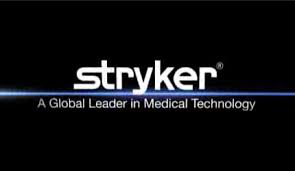 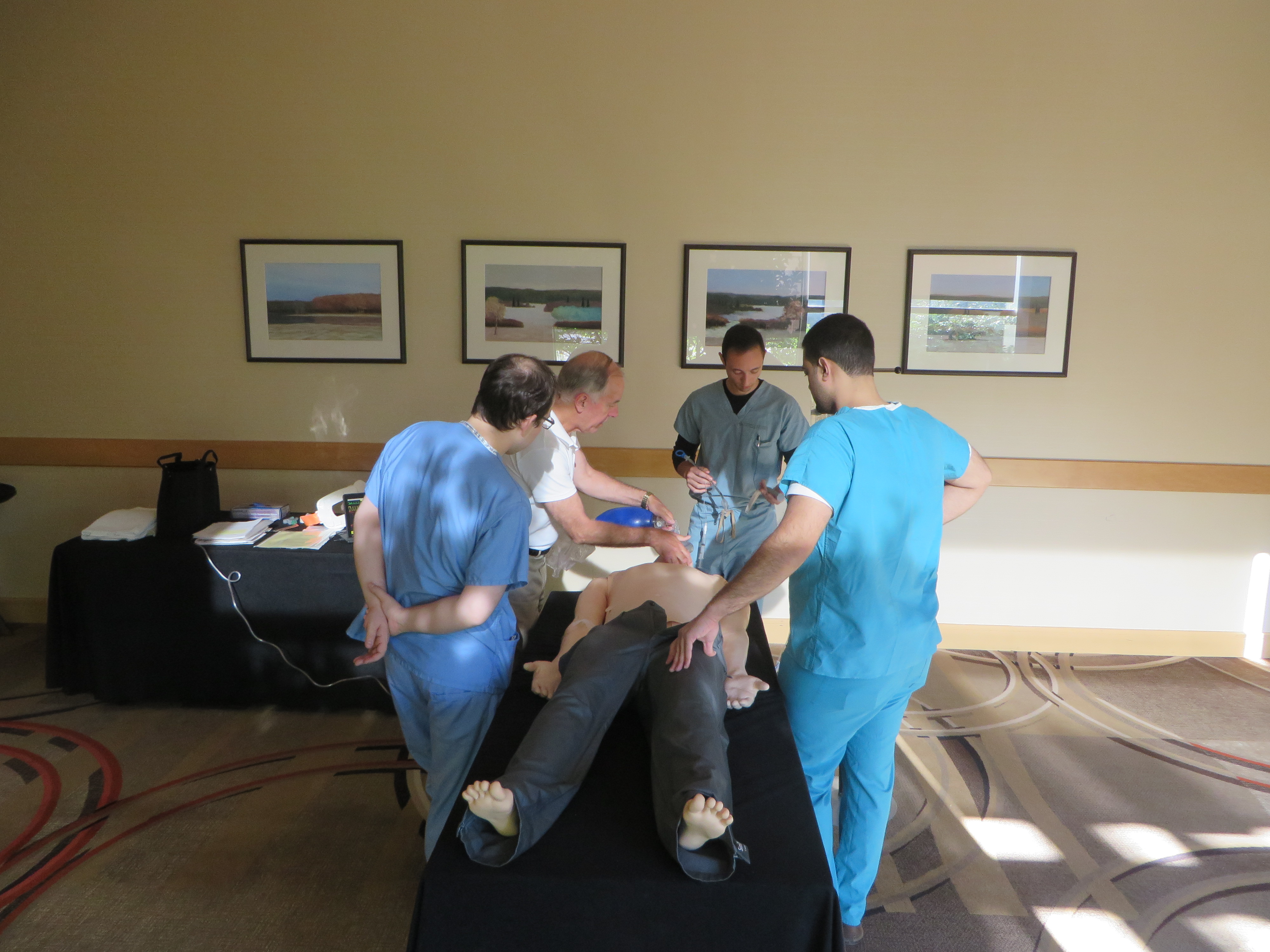 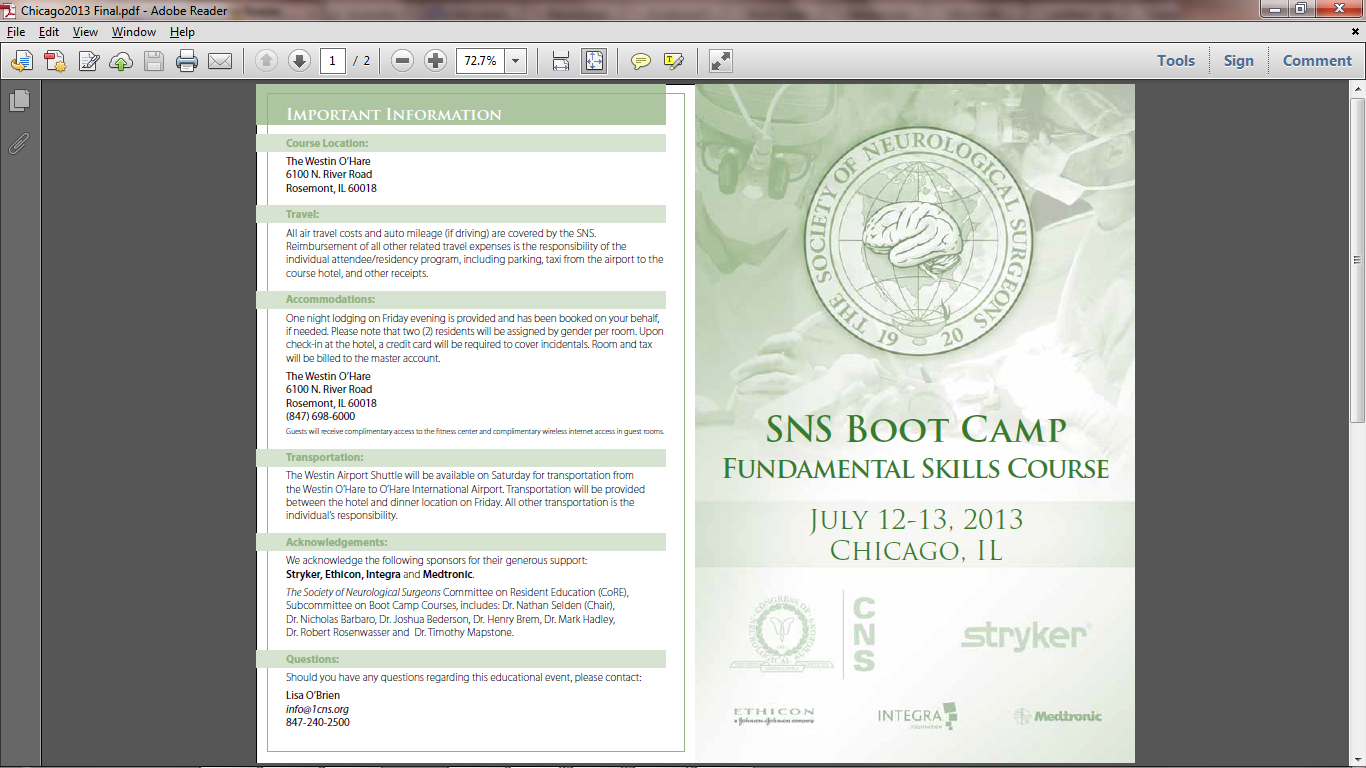 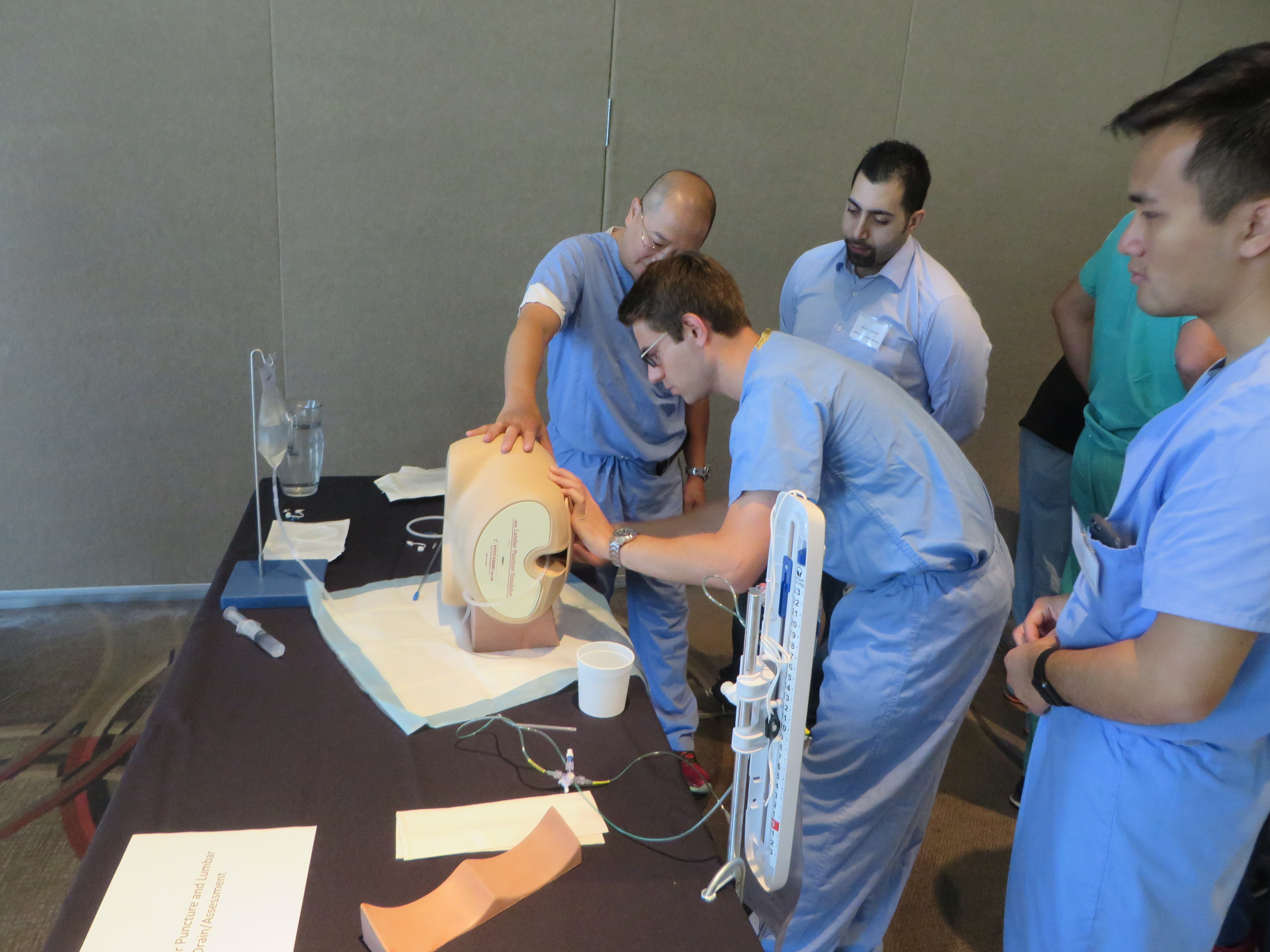 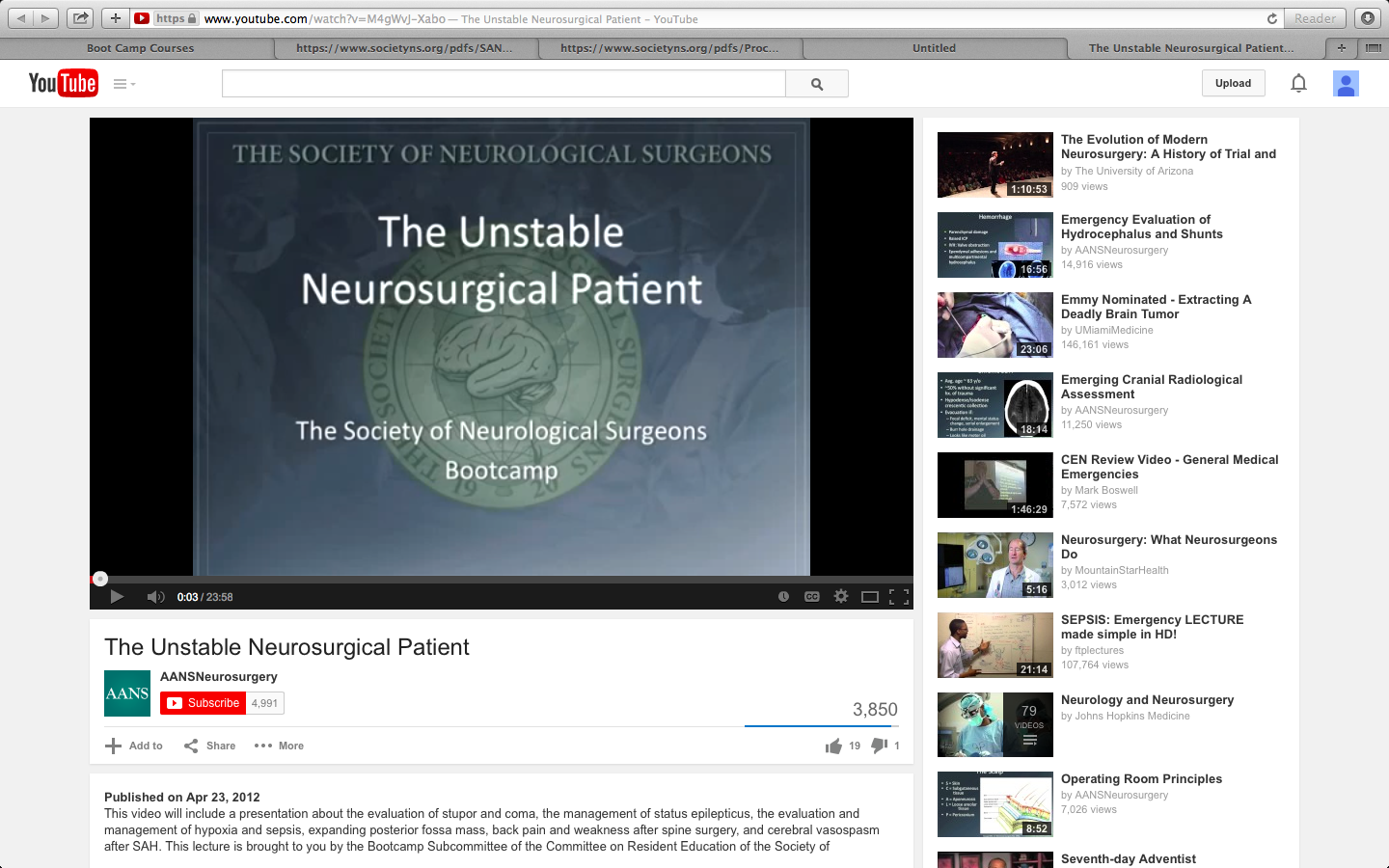 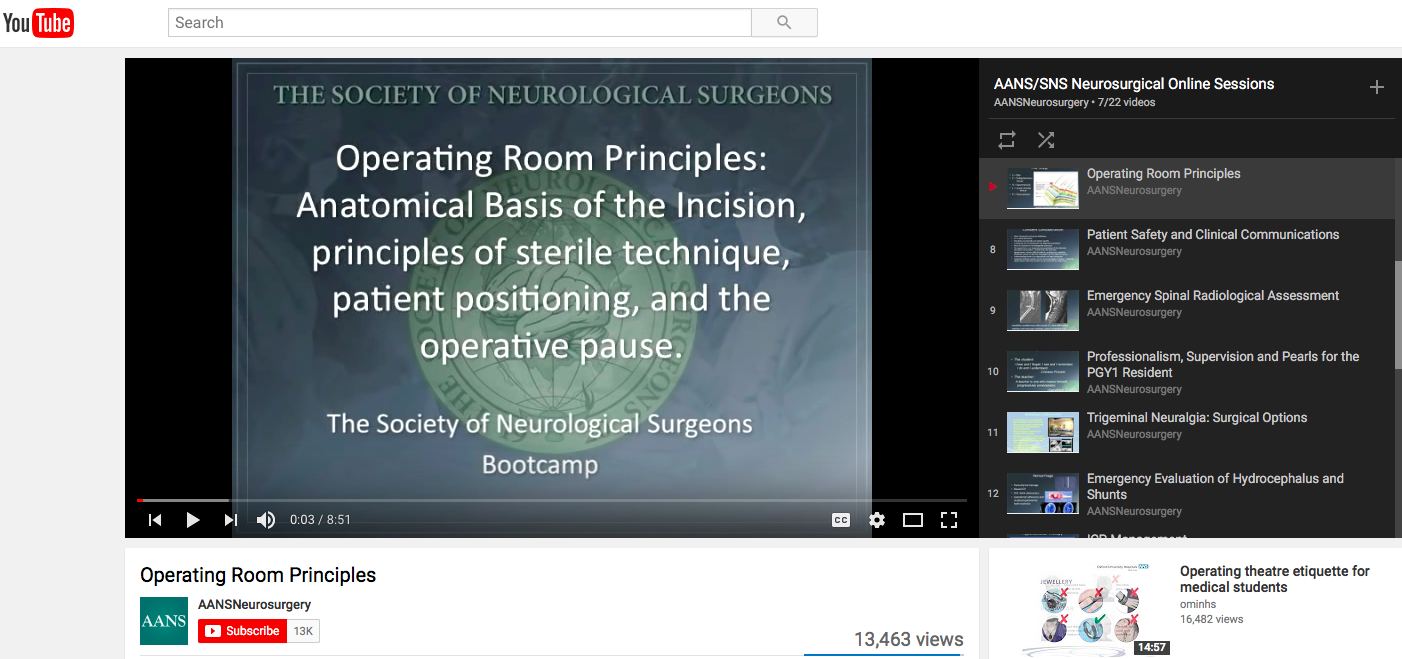 Intern Boot CampDirector: Ganesh Rao
July 6-7, 2018
Portland, OR; Directors: A. Dogan / R. Ellenbogen
Houston, TX; Directors: G. Rao / B. Ehni

July 13-14, 2018
Boston, MA; Directors: J. Wu / C. Heilman
Chicago, IL; Directors: R. Byrne / T. Origitano

July 20-21, 2018
Atlanta, GA; Directors: G. Pradilla / D. Barrow
Philadelphia, PA; Directors: A. Ozturk / S. Grady
Intern Boot Camp
2018
Expected attendance  (223)
Near-universal participation at all six sites
Junior Resident Course
Goal
Help PGY2 residents in their transition from intern to neurosurgery junior resident  
Focus on teaching skills / competencies that are difficult for individual programs to provide
Format 
“Flipped classroom”
Pre-course study
Simulation-based training
Professionalism, leadership, communication
Junior Resident Course
Primary Industry Sponsors
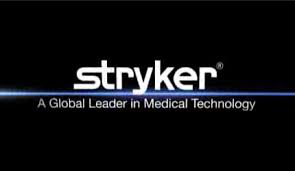 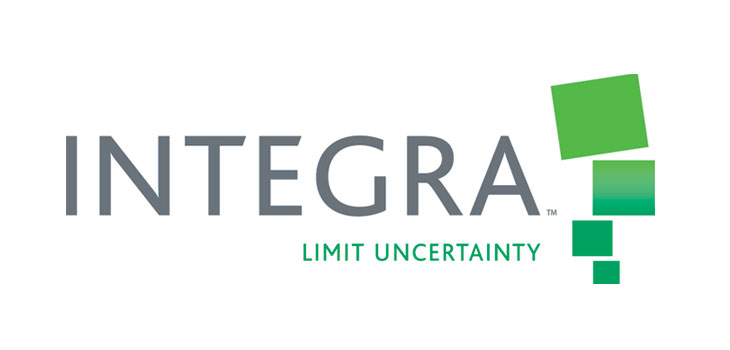 Junior Resident CourseDirector: Scott Shapiro
March 1-2, 2018
UC San Diego; Directors: A. Khalessi / J. Ciacci

April 11-12, 2018
IU Indianapolis; Directors: S. Shapiro / D. Limbrick

June 14-15, 2018
Weill-Cornell NY; Director: M. Kaplitt
Junior Resident Course
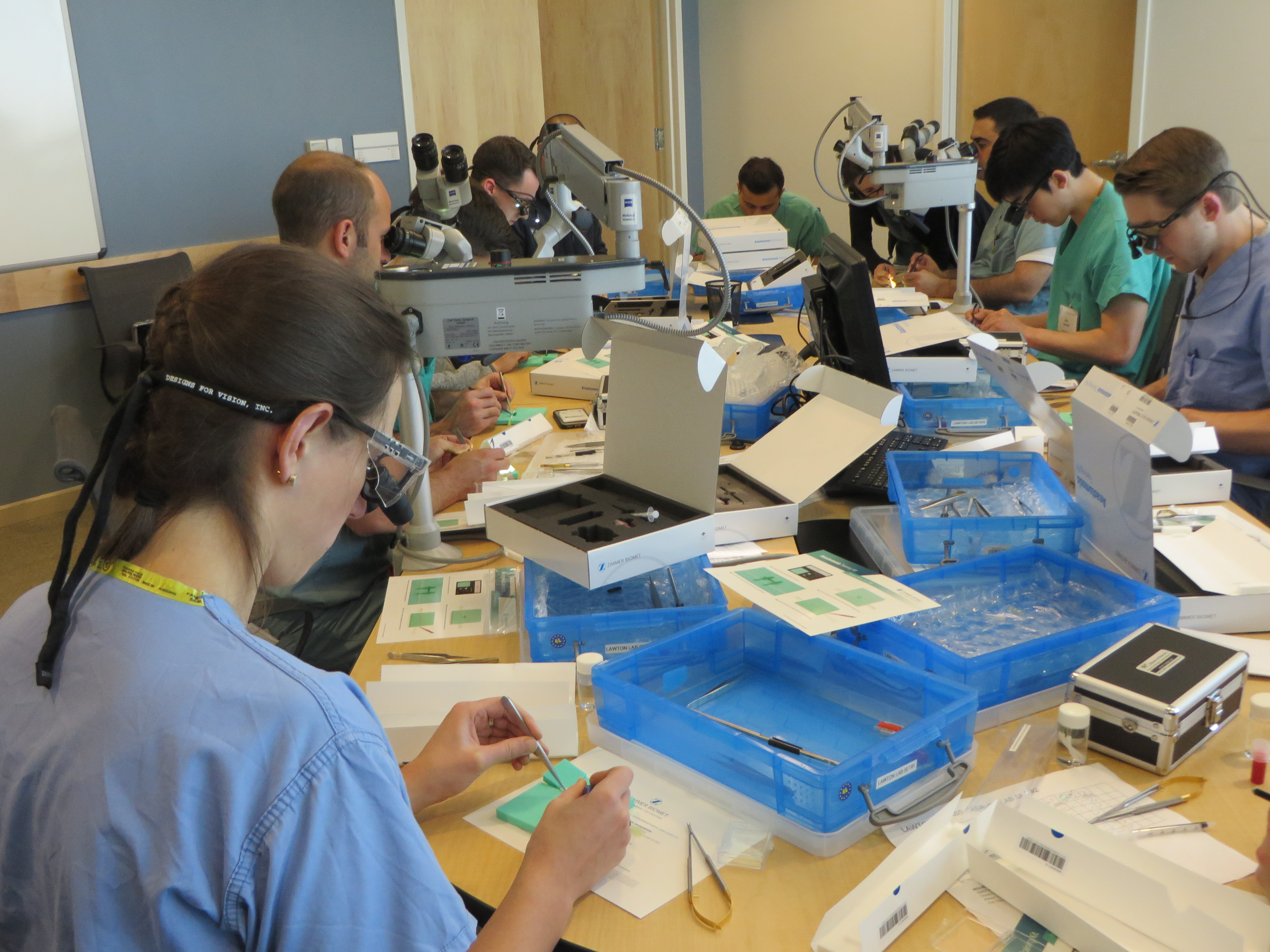 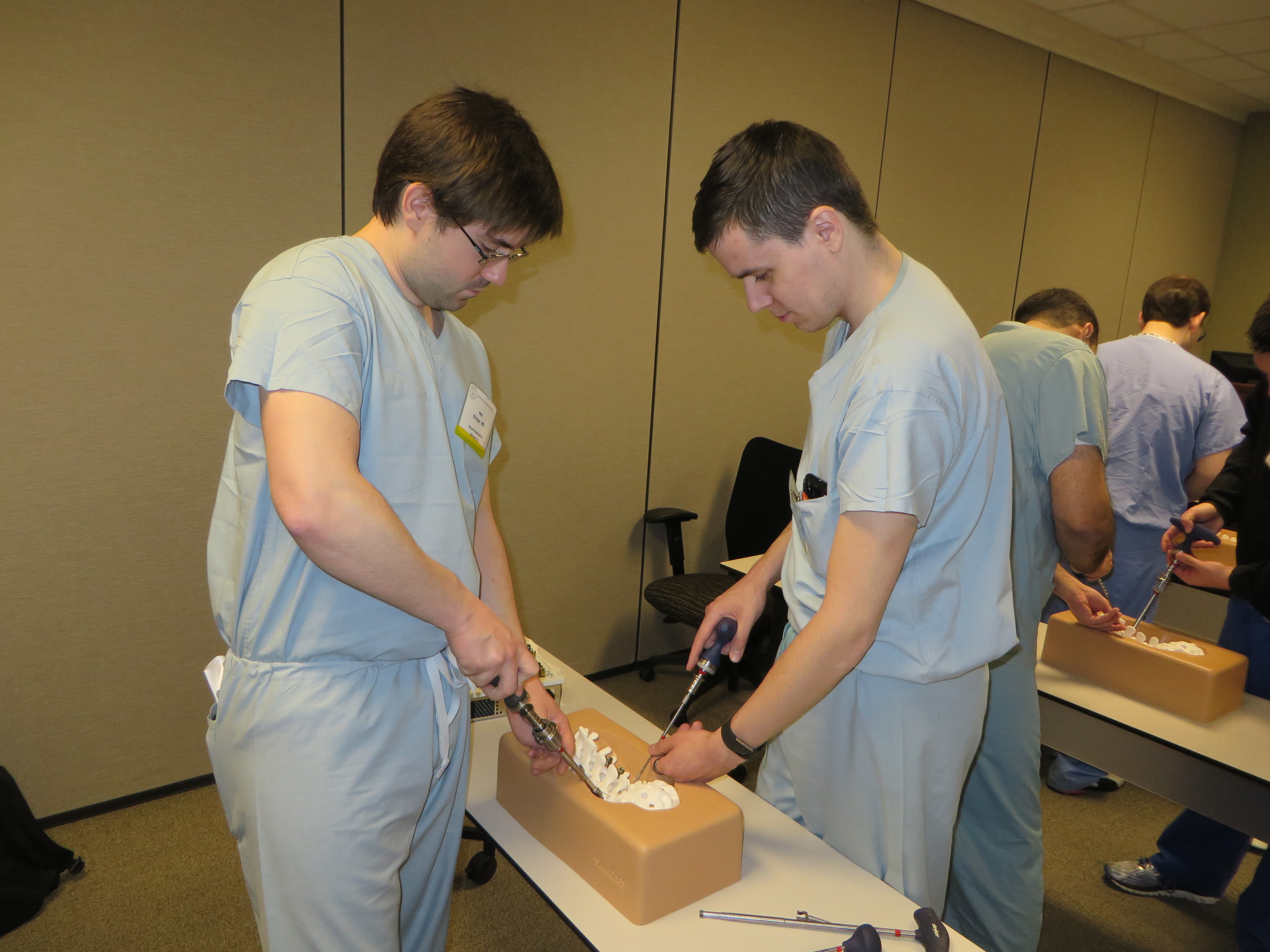 Spine Simulation
Vessel Anastomosis
Junior Resident Course
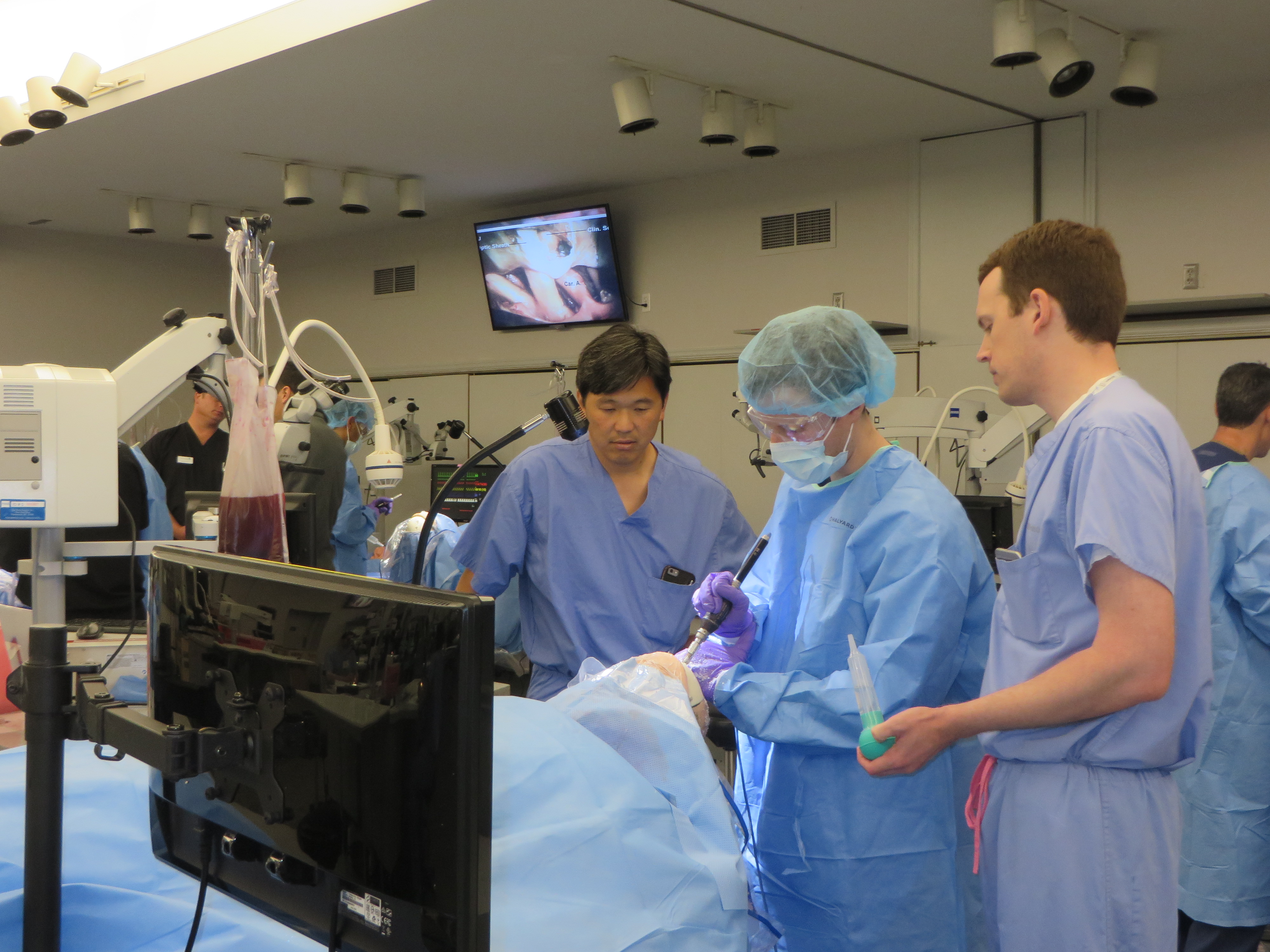 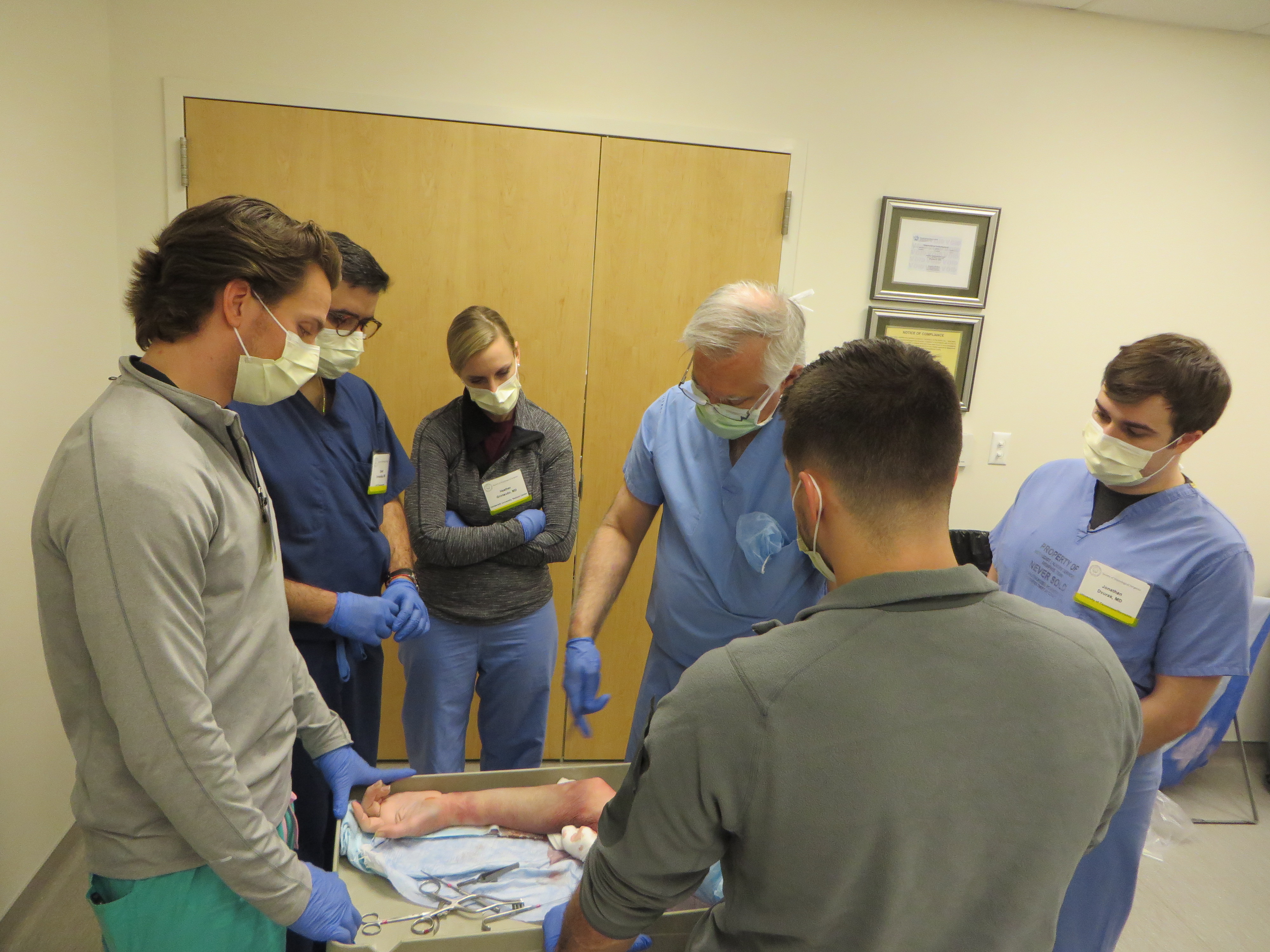 Extremity Prosection
Intraoperative Catastrophe
Junior Resident Course
2018 – Attendance
Strong attendance at West Coast / Midwest courses
Projected attendance at East Coast course slightly decreased due to conflicts with mid-June date
Junior Resident Course
2018 - Evaluations (to date)
Faculty, curriculum, and simulations well-rated
Highest rated simulations
Sagittal sinus injury
Endovascular
Vessel anastomosis
New stations well-received
Spine simulation station
Extremity prosection
Junior Resident Course
2018
Suggestions from participants / faculty
Expand hands-on training like vessel anastomosis and sagittal sinus injury simulations
Expand spine simulations
Add session on resident wellness
Bring back cadavers
Introduction					Aaron Cohen-Gadol / William Couldwell
 
Where Will You Work?			Judy Rosman / Ann Stroink / Deb Benzil
Hospital/Academics/Privademics
 
Fundamentals of Medical Billing		John Ratliff
 
Building a Neurosurgical Team-		William Couldwell / Erol Veznedaroglu
Community and Academic Settings
Incorporating APPs into your Practice
 
Contemporary Spine – 			 Michael Wang / Charlie Branch
Case-based discussion	
 
Managing Outpatient Practices		Zoher Ghogawala 
 
Economics of SurgiCenters			Joseph Cheng
 
NERVES					Derek Cantrell
 
Staying out of Trouble in Practice/		Deborah Benzil  
Work Life Balance		 
 
Personal Finance and Investment		Alan Scarrow	
 
Regulatory and Malpractice Primer		Michael Chabraja		
 
Cranial Nuance –				Aaron Cohen-Gadol
Case-based discussion

Final comments		            		Aaron Cohen-Gadol / William Couldwell
Senior Resident CourseApril 29, 2018AANSDirectors Bill Couldwell &Aaron Cohen-Gadol
Resident Courses in Summary
Present 
Attendance at PGY-1 / PGY-2 courses very strong
Faculty participation / evaluations strong
Financial position improved, but remains reliant on industry partnership  
Future
Engage additional industry sponsors (spine)
Expand / improve simulations 
Modify curriculum to align with Milestones 2.0
Thank-you!
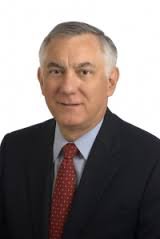 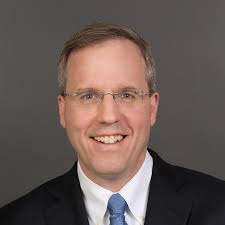 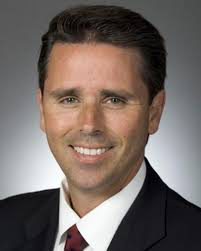 President
Secretary
CoRE, Chair
Program Directors / Coordinators 
Joni Shulman – SNS Resident Course Director 
Sophie Church / Gretchen Blow / Michelle Ernst – WashU